BEFORE WE START
Talk to your neighbors:

Plans for the weekend?
Ziao Yin
Instructors:
Inheritance; Polymorphism
TAs:
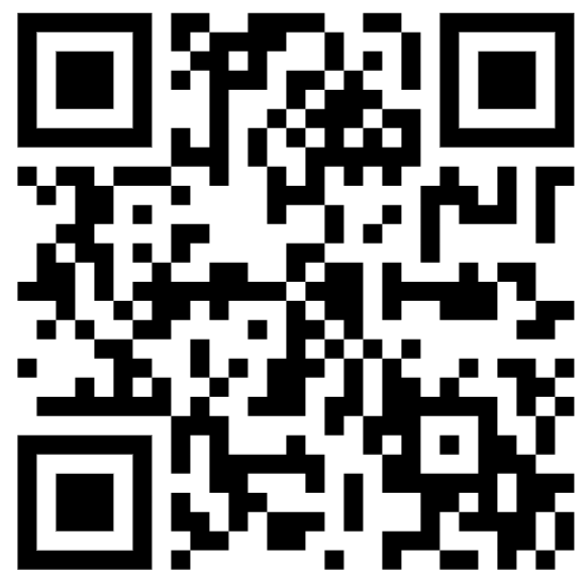 Coming up…
❓ Complete the Introductory Survey
This helps us gather data about the students taking our classes and their backgrounds, to inform future offerings. 
🙋 Review Section0.5 in Ed 
Includes material covered in cse121 and 122 to help review and jog your memory!
💻 The IPL opens Monday, Jun 30
Schedule posted soon
🔎 Creative Project 0: Search Engine out now
Due Wednesday, Jul 2, 11:59pm
Grading
Grades should reflect your proficiency in the course objectives

All assignments will be graded E (Excellent), S (Satisfactory), or N (Not yet)
Under certain circumstances, a grade of U (Unassessable) may be assigned
Final grades will be assigned based on the amount of work at each level

See the syllabus for more details
Lecture Outline
Inheritance
Polymorphism
Declared vs. Actual Type
Compiler vs. Runtime Errors
Inheritance
Connect together a “subclass” and “superclass”
Borrow / “inherit” code to reduce redundancy
super() keyword can be used just like  this()
Syntax: public class Subclass extends Superclass
Should Represent “is-a” relationships
public class Chef extends Employee
public class Server extends Employee
In Java, all objects implicitly inherit from the Object class
toString(), equals(Object), etc.
Is-a Relationships
Animal
Birds
Amphibian
Reptile
Mammal
Fish
Cat
Dog
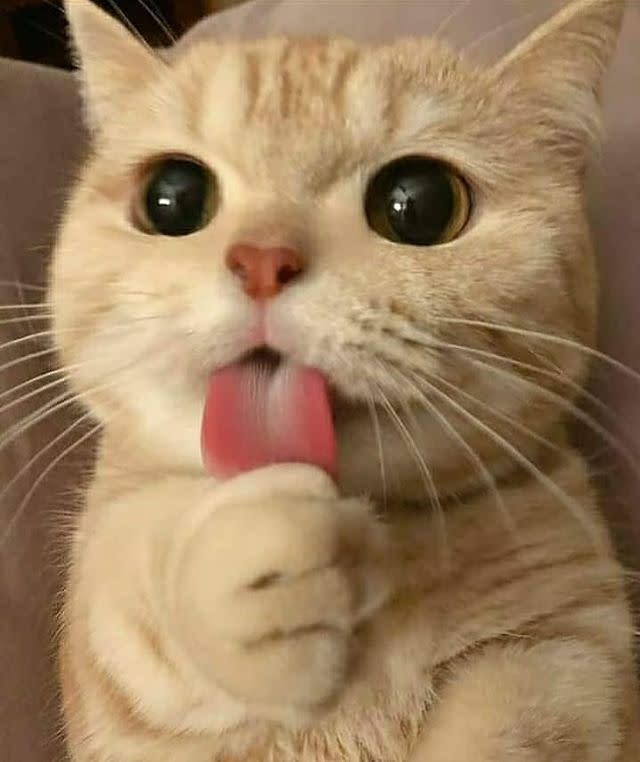 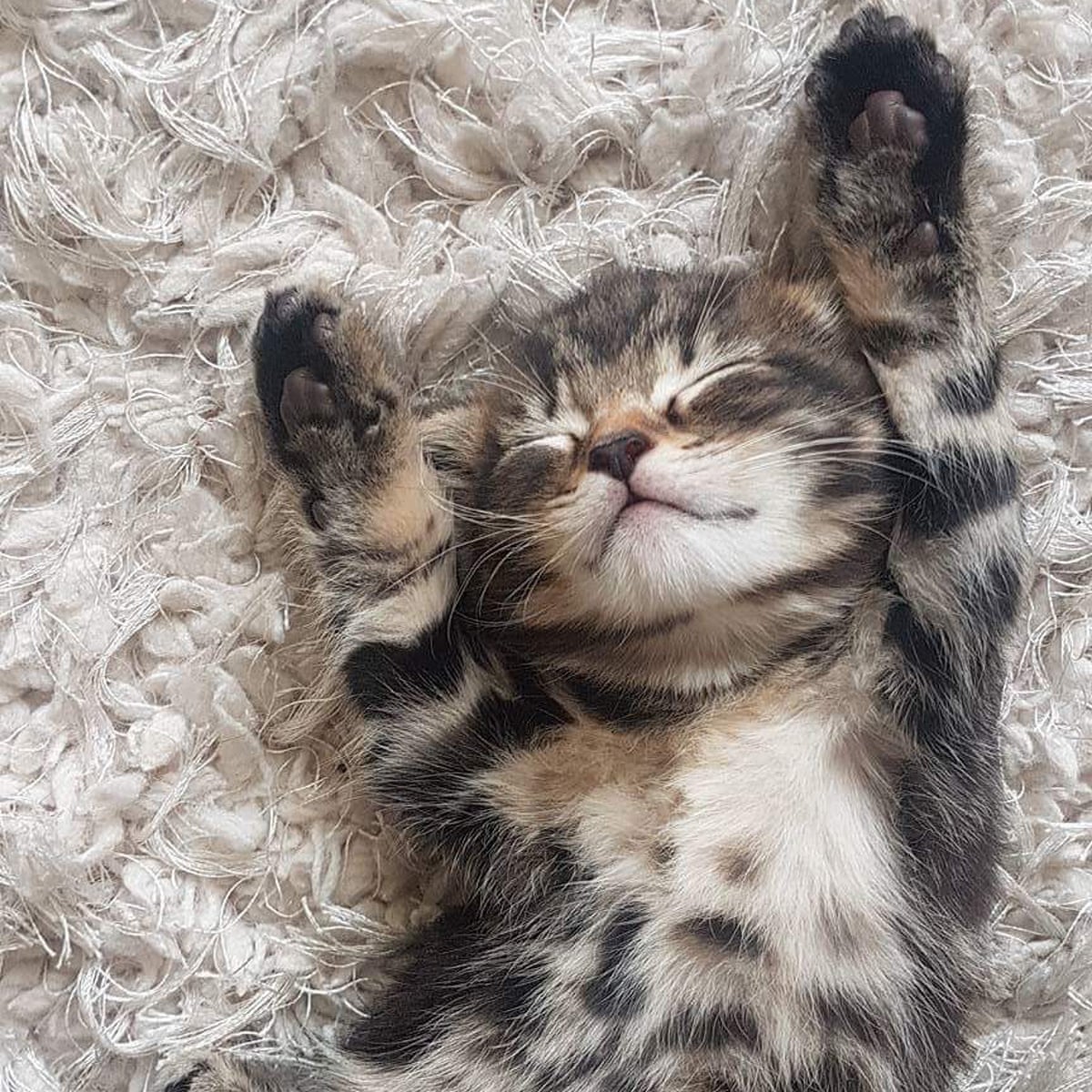 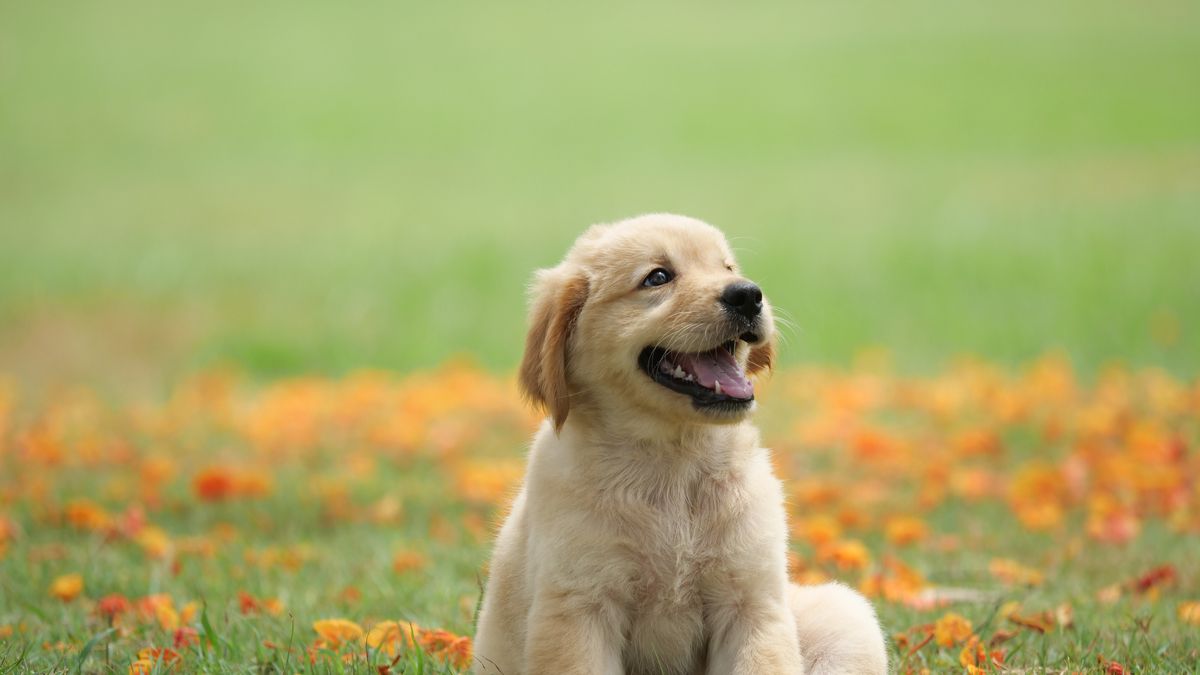 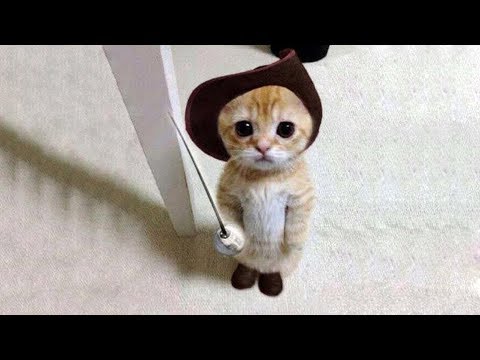 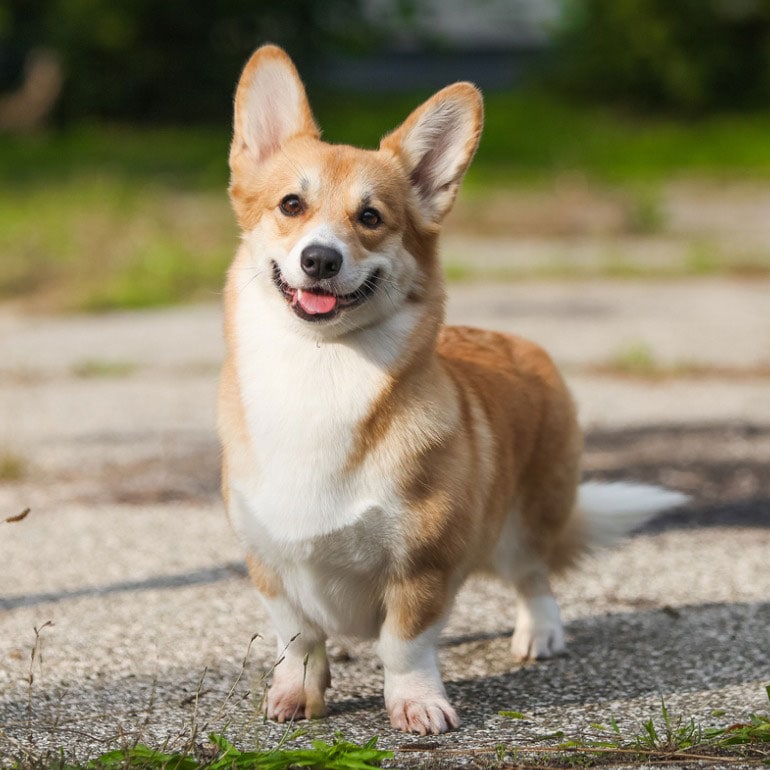 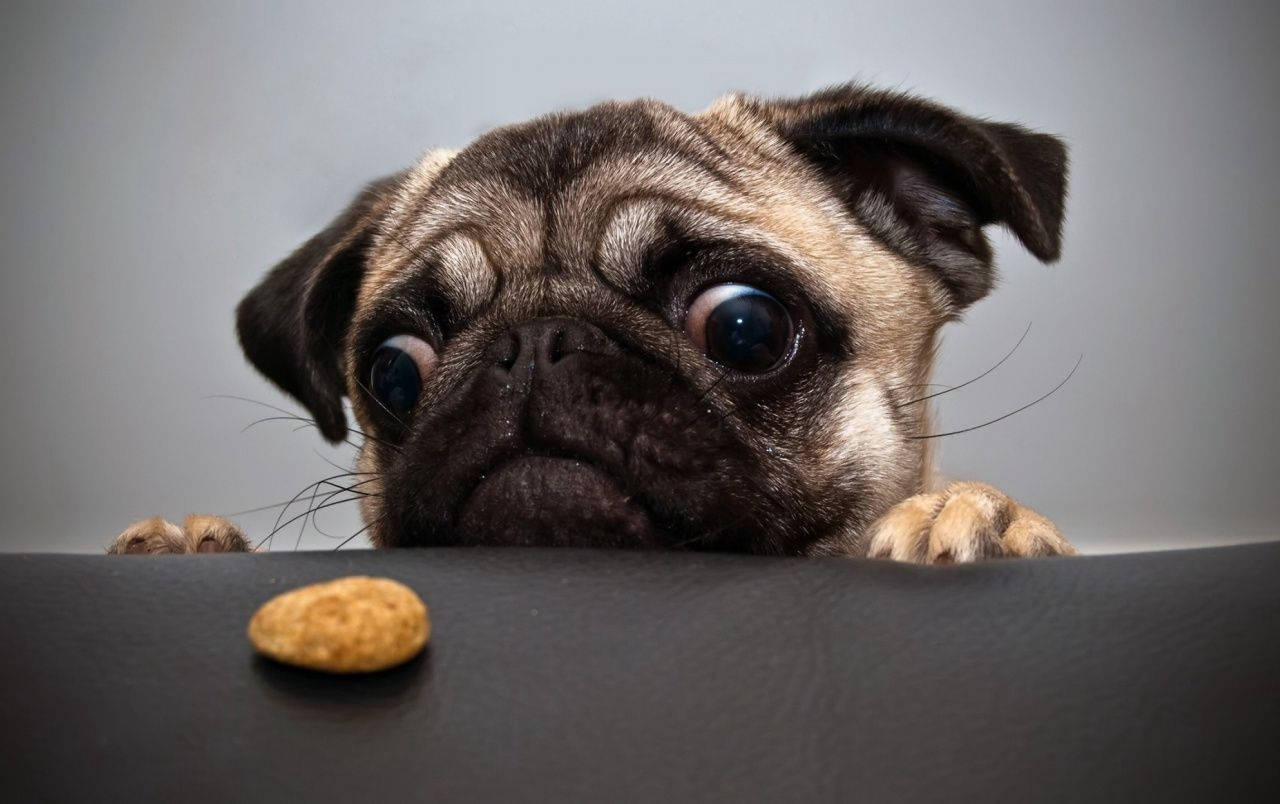 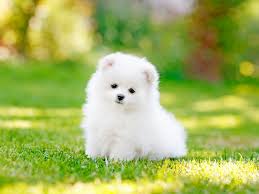 Lecture Outline
Inheritance
Polymorphism
Declared vs. Actual Type
Compiler vs. Runtime Error0s
Polymorphism
DeclaredType x = new ActualType()
All methods in DeclaredType can be called on x
We’ve seen this with interfaces (List<String> vs.  ArrayList<String>)
Can also be to inheritance relationships



Animal[] arr = {new Dog(), new Cat(), new Bear()};
for (Animal a : arr) {
    a.feed();
}
Compiler vs. Runtime Errors
DeclaredType x = new ActualType()
At compile time, Java only knows DeclaredType
Compiler error: trying to call a method that isn’t present
        Animal a = new Dog();
	    a.bark();               // No bark() -> CE
Can cast to change the DeclaredType of an object
	         ((Dog) a).bark();       // No more CE
Runtime error: attempting to cast to an invalid DeclaredType*
	    Animal a = new Fish();
        ((Dog) a).bark();      // Can’t cast -> RE

- Order matters! Compilation before runtime
Declared Type and Actual Type
DeclaredType varName = new ActualType(…);
Animal bucky = new Dog("Bucky");
Dog bucky = new Dog("Bucky");
Declared Type: Animal
Actual Type: Dog

Can call methods that makes sense for EVERY Animal
If Dog overrides a method, uses the Dog version
Declared Type: Dog
Actual Type: Dog

Can call methods that makes sense for EVERY Dog
If Dog overrides a method, uses the Dog version
Inheritance and Method Calls
Animal bucky = new Dog();
bucky.bark();
When compiling:

Can we guarantee that the method exists for the declared type?

Does the declared type or one of its super classes contain a method of that name?

If not… Compile Error!
Object
Compiling:
Look this way for bark
extends
“is a”
Animal
Declared Type
extends
“is a”
extends
“is a”
In this example:

When compiling, neither Animal nor Object have a bark method, so we have a compile error!
Fish
Dog
Overrides and Method Calls
Animal bucky = new Dog();
bucky.feed();
When running:

Use the most specific version of the method call starting from the actual type.

Start from the actual type, then go “up” to super classes until you find the method. Run that first-discovered version.
Object
extends
“is a”
Running:
Look this way for feed
Use the first implementation found
Animal
extends
“is a”
extends
“is a”
In this example:

If the Dog class overrides feed, then we’ll use the implementation in Dog. Otherwise we’ll use the one in Animal
Actual Type
Fish
Dog
Casting and Method Calls
This example has no error
When compiling:

Can we guarantee that the method exists for the Cast-to type? 

Does the Cast-to type or one of its super classes contain a method of that name?

If not… Compile Error!
When Running:

Check that the Cast-to Type is either the Actual Type, or one of its super classes
Animal bucky = new Dog();
((Dog) bucky).bark();
Object
Compiling:
From cast-to type
Look this way 
for bark

Running:
From actual type
Look this way 
for cast-to type
Animal
Cast-to Type
Fish
Dog
Actual Type
Casting and Method Calls
This example has a runtime error
When compiling:

Can we guarantee that the method exists for the Cast-to type? 

Does the Cast-to type or one of its super classes contain a method of that name?

If not… Compile Error!
When Running:

Check that the Cast-to Type is either the Actual Type, or one of its super classes
Animal bucky = new Fish();
((Dog) bucky).bark();
Object
Compiling:
From cast-to type
Look this way 
for bark

Running:
From actual type
Look this way 
for cast-to type
Animal
Cast-to Type
Actual Type
Fish
Dog
Compiler vs. Runtime Errors
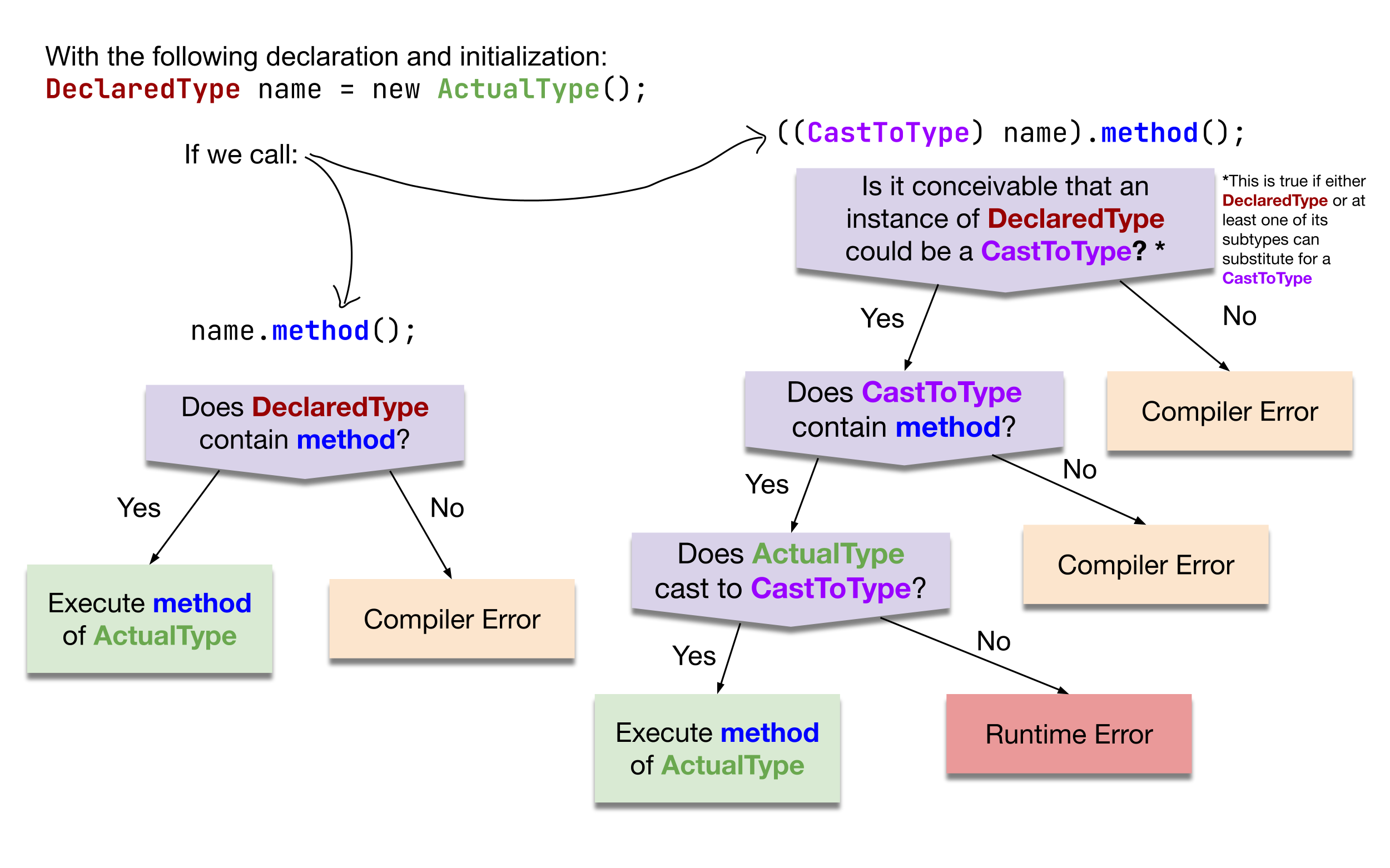